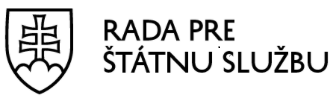 Etický kódex štátneho zamestnanca
JUDr. Zuzana Šabová
Etika v štátnej službe vo Francúzsku – Inšpirácia pre Slovensko?
19.6.2019, Bratislava
Doterajšie  skúsenosti
Etický kódex ako súčasť legislatívy v oblasti štátnozamestnaneckých vzťahov
	- 2002 - 2006 - Úrad pre štátnu službu
	- 2006 - 2009 – MPSVaR
	- 2009 – 2017 - služobné predpisy SÚ
Málo skúseností s praktickou aplikáciou, skôr formálny prístup 
Rôzny prístup na SÚ (vzdelávanie, hodnotenie, sankcionovanie...)
Neexistencia koordinácie
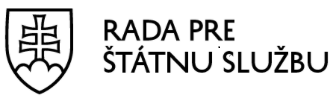 Cieľ RŠS
Kvalitný a funkčný etický kódex pre všetkých ŠZ
Zásady etiky –         príklady správania sa 
Záruky dodržiavania:
Prevencia a poradenstvo 
Vynútiteľnosť
Etika ako „živá agenda“ – zapracovanie do riadenia štátnej služby 
Úloha RŠS – dohľad, koordinácia, monitoring
Postup pri tvorbe EK
Štúdium dobrej praxe v zahraničí, odporúčania OECD, Rady Európy, konzultácie s expertami zo zahraničia (FR, USA)
Využitie znalostí expertov na etiku v SR, pracovná skupina – služobné úrady
Dáta:
Informácie zo služobných úradov 
Dotazník pre štátnych zamestnancov 
            NESTAČÍ len definovať hodnoty a pravidlá, ALE AJ mechanizmy       implementácie
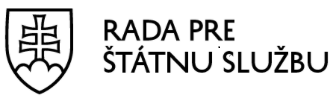 Zásady etického správania
Politická neutralita
Nestrannosť
Verejný záujem 
Dôstojnosť a rešpekt v medziľudských vzťahoch
Profesionalita
		k jednotlivým zásadám uviesť príklady želaného správania
Dary a iné výhody – samostatná časť – predvídateľné porušenie
Záruky dodržiavania EK
dôraz na zodpovednosť každého jednotlivca
osobitná zodpovednosť vedúcich zamestnancov
etická komisia/etický poradca – možnosti SÚ
RŠS 
jednotná interpretácia
ad hoc poradenstvo, usmernenia, odborné štúdie
dohľad
nahlasovanie porušení a ochrana oznamovateľa
disciplinárne konanie – SÚ, možnosť RŠS objasniť pravidlá 
funkcie s osobitnou zodpovednosťou (možnosť SÚ)
Aktuálny stav
Návrh vypracuje Rada pre štátnu službu (RŠS), ÚV SR vydá vykonávacím predpisom 
Návrh EK predložený ÚV SR (09/2018, 01/2019)
Návrh zverejnený na https://radaprestatnusluzbu.vlada.gov.sk/19216-sk/eticky-kodex-statneho-zamestnanca/
Medzirezortné pripomienkové konanie (03/2019) – EK nebol v MPK plne akceptovaný
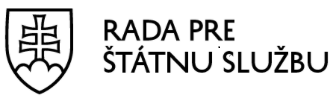 Ďalšie aktivity RŠS v oblasti etiky
Odborná štúdia „Etika v štátnej službe“ (06/2019)
Newsletter „Služba“ 
výklad vybraných pravidiel (konflikt záujmov, politická neutralita, účasť na podujatiach organizovaných súkromným sektorom)
riešenie modelových prípadov 
Etická poradňa, v budúcnosti aj on-line poradňa
Diskusie na aktuálne témy 
Vzdelávanie 
Medzinárodná spolupráca (OECD, Rada Európy, partnerské inštitúcie)
Ďakujem za pozornosť

www.radaprestatnusluzbu.vlada.gov.sk
rss@vlada.gov.sk